Principals of History Taking in Orthopaedics
DR. MONTHER GHARAIBEH
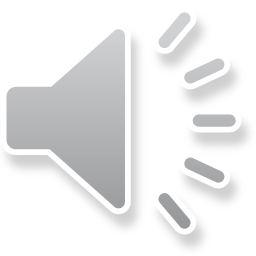 Aims
General history taking structure 
Specific symptoms to think about in Orthopaedics 
History in Trauma patients
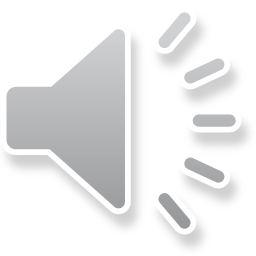 Structure
Patient profile
Presenting complaints
Analysis of chief complaint
Past medical and surgical history
Social history
Family history
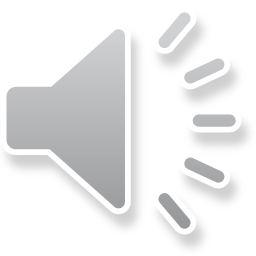 Symptoms in Orthopaedics
Pain
Swelling
Stiffness
Deformity
Weakness
Instability
Change in sensibility
Loss of function
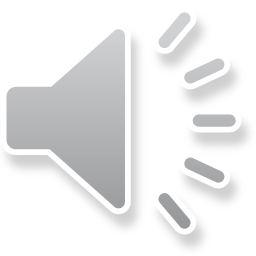 Pain
Analysis: SOCRATES

Progression:
Neoplasia: Constant pain
Trauma: Increases up to 4-6 hours and then decreases
Acute Inflammation: Sudden increase and then subsides
Chronic inflammation: Remissions and exacerbation of disease
New origin pain in painless disease: Malignant change, Pathologic fracture
Quality:
Aching: Chronic arthritis
Stabbing: Ruptured tendon
Burning: Neuralgia
Throbbing: Abscess
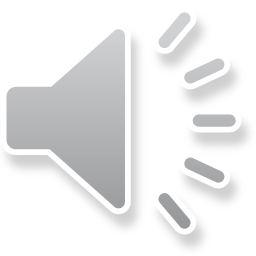 [Speaker Notes: Constant? Worsened? Improved? On and off?]
Swelling
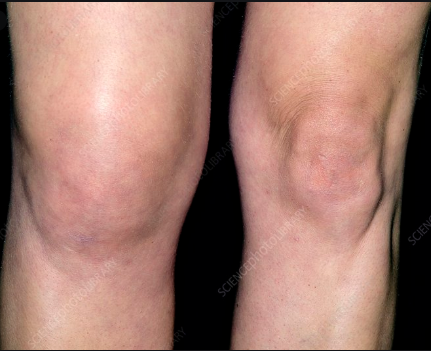 Onset/first noticed:
rapid: hematoma, hemarthrosis
slow: inflammation, effusion, infection, tumor
Pain:
painful: acute inflammation, infection, malignancy
painless: benign growth, low grade malignancy
Progression:
constant or increasing size: neoplastic
remission: inflammatory
hardens in months: myositis ossificans
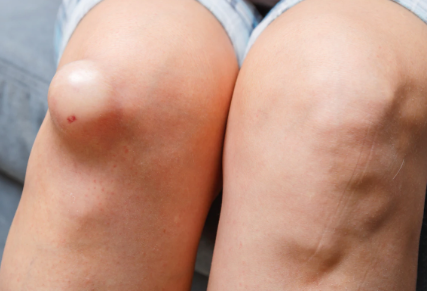 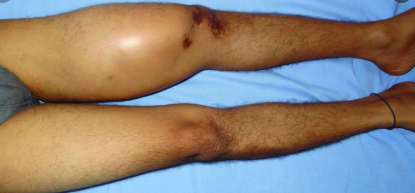 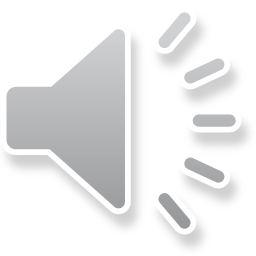 Stiffness
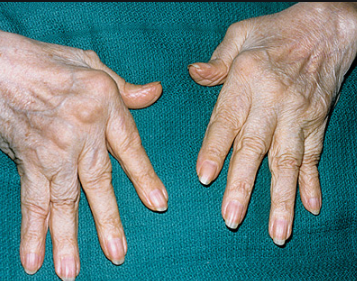 Location:
Generalized: RA, Ankylosing spondylitis
Localized: OA

Timing:
Early morning: RA
After a period of inactivity: OA

Stiffness vs Locking
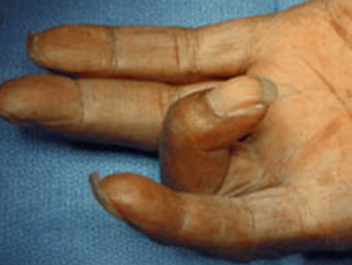 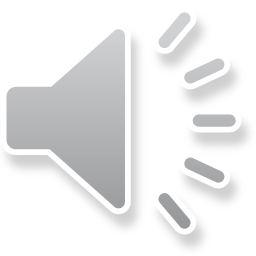 [Speaker Notes: Locking: Sudden inability to complete a particular movement
Loose bodies
Torn meniscus
Unlocking: Offending body slips out of way]
Deformity
Normal variant vs Pathological

Trauma: Dislocation, Fracture, Mal-union, Contracture
Disappear spontaneously: Pes Planus
Progressive
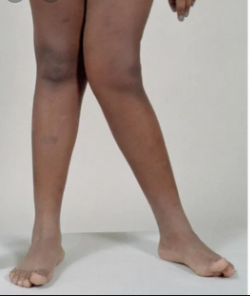 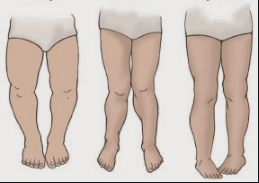 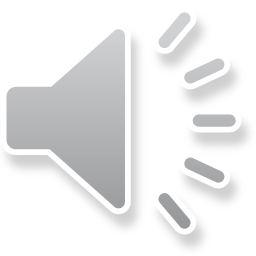 Instability
Ligamentous deficiency
Giving way
Weakness
No sensory loss: Myopathy, Motor neuropathy, Polio, Motor neuron disease
Sudden: Injury
Progressive: Neuropathy, Myopathy
Loss of function
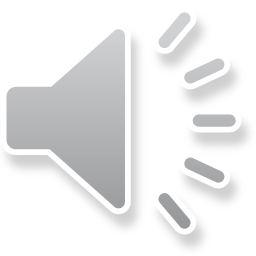 Trauma History
S – Signs/Symptoms (Symptoms are important but they are subjective.)
A – Allergies
M – Medications
P – Past Pertinent medical history
L – Last Oral Intake (Sometimes also Last Menstrual Cycle.)
E – Events Leading Up To Present Illness / Injury
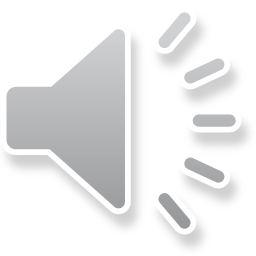 Mechanism of injury
Important in predicting the structural characteristics of the injury

Direct vs Indirect
Contact Point
Amount of force applied
Type of force transmitted
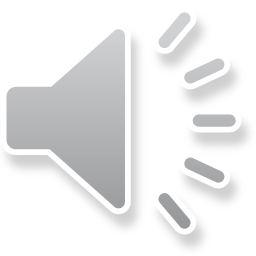 [Speaker Notes: Type:
Compression
Shear
Tensile]